Simulation with Particle Studio
Wakefield Solver
1
[Speaker Notes: In my first simulation I have treated simple structures to see the behavior of the program. For the moment I have set the attention only on Particle Studio wakefield solver. First of all I’ll shortly explain the operation of the solver Wakefield.]
Overview
Wakefield Solver Overview

Wake loss factor K

Detuning and driving terms of the transverse wake (Elias)

Simulation time
2
Wakefield solver overview
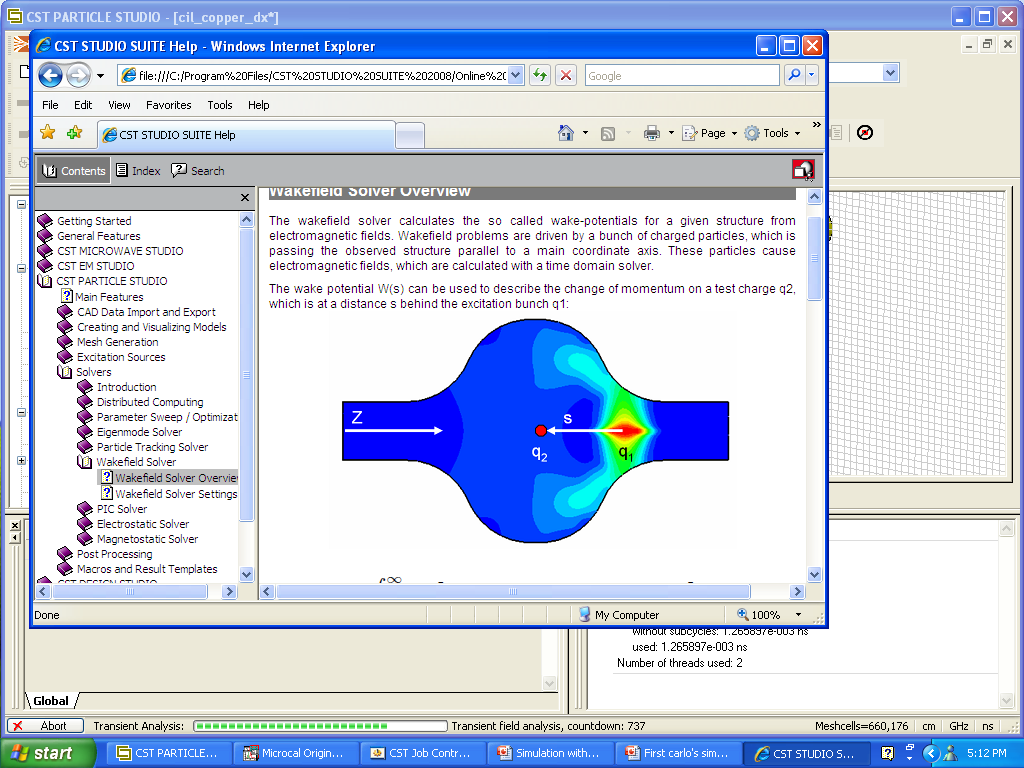 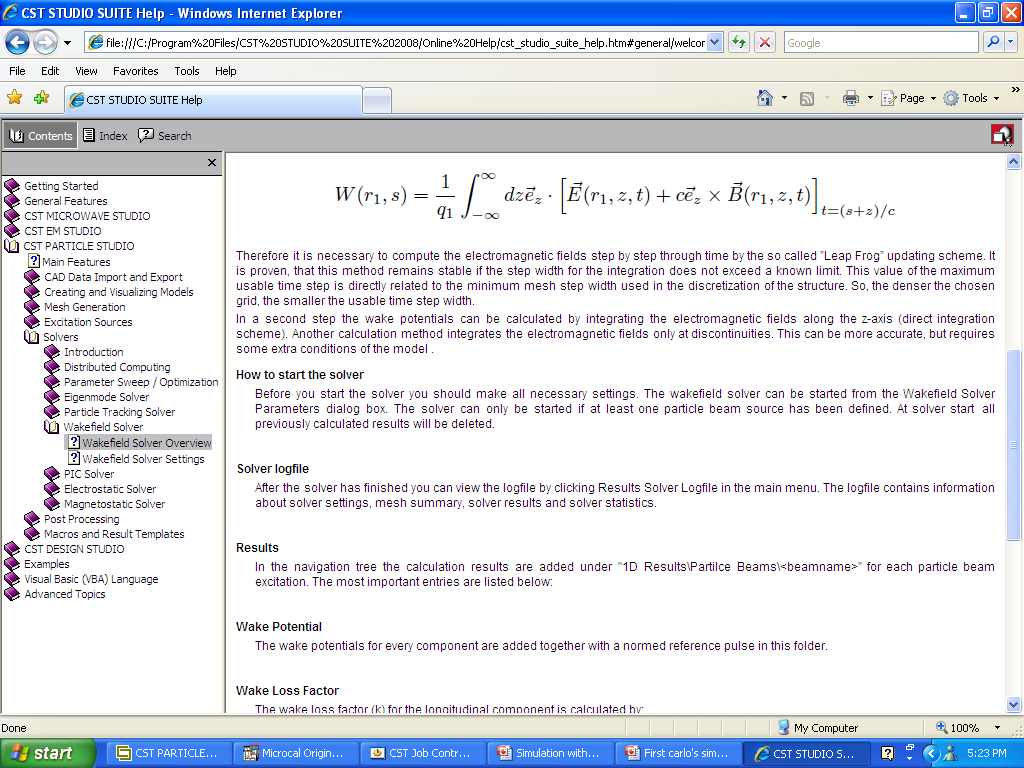 The wakefield solver calculates the so called wake-potentials for a given structure from electromagnetic fields. Wakefield problems are driven by a bunch of charged particles, which is passing the observed structure parallel to a main coordinate axis. These particles cause electromagnetic fields, which are calculated with a time domain solver.
The solver compute W(s) on a test charge q2, which is at a distance s behind the excitation bunch q1.
3
[Speaker Notes: The wakefield solver calculates the so called wake-potentials for a given structure from electromagnetic fields. Wakefield problems are driven by a bunch of charged particles, which is passing the observed structure parallel to a main coordinate axis. These particles cause electromagnetic fields, which are calculated with a time domain solver.
The solver compute W(s) on a test charge q2, which is at a distance s behind the excitation bunch q1. The solver gives the wake potentials for every component (V/C) and not the wake function (V/Cm) together with a normalized reference pulse.]
Wakefield solver overview
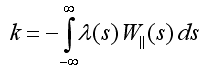 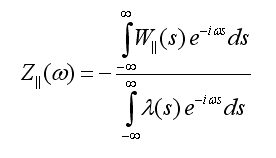 4
[Speaker Notes: The wake loss factor (k) for the longitudinal component is calculated by:
where lambda(s) describes the normalized charge distribution function over s (to obtain the charge distribution one needs to multiply this function by q1) .
The longitudinal wake impedance is computed by the fourier-transform of the longitudinal wake potential, which is divided by the fourier-transformed charge distribution function lambda(s).]
First simulations
5
[Speaker Notes: The shapes treated in this first simulations are very simple geometries: cylindrical and rectangular.
The pipe has resistive wall of infinite thickness.]
Simulation Parameters
Geometric parameters
 
Thickness Copper = 0.2cm    1cm
 Length = 1m  0.2m
Vacuum Chamber:
Rectangular shape : height=2cm;  width= 6cm
Cylindrical shape :    radius=2cm 

Particle Beam Parameters

σbunch = 1cm 0.8cm  0.5cm
Charge = 1e-9
β=1
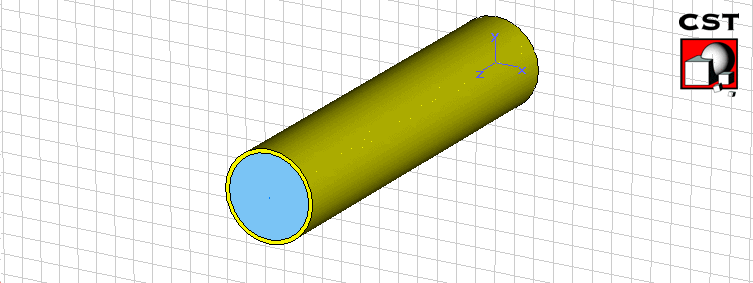 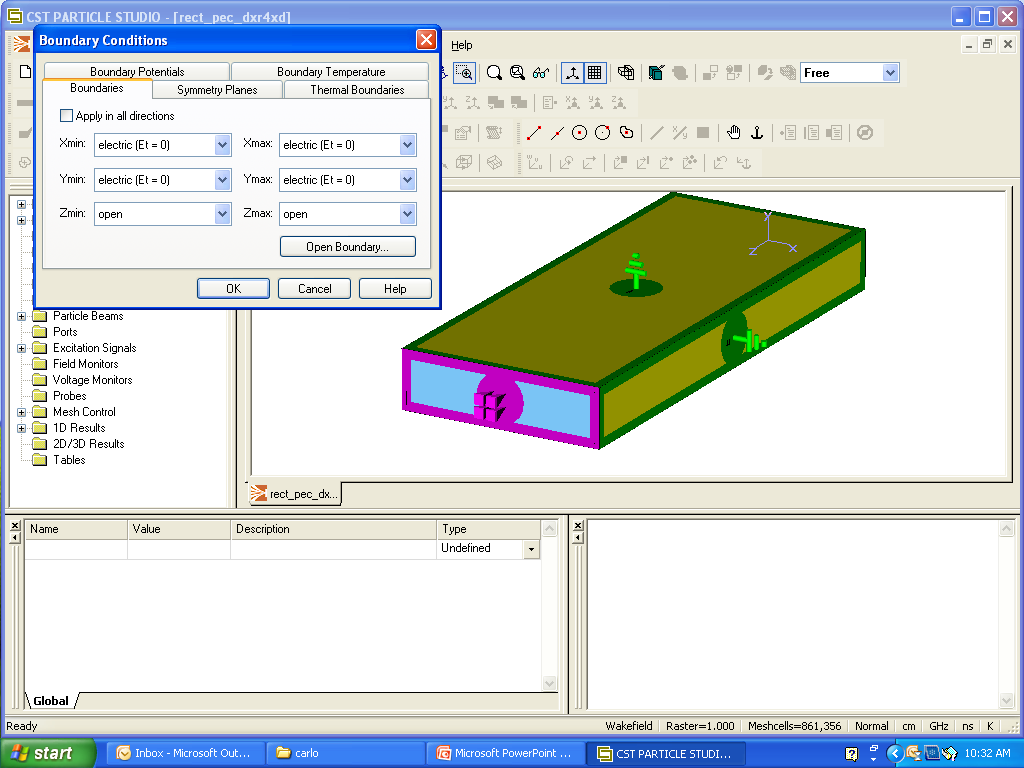 6
[Speaker Notes: For the simulations I use the following parameters. The boundary condition used they are shown in pictures.]
Overview
Wakefield Solver Overview

Wake loss factor K

Detuning and driving terms of the transverse wake (Elias)

Simulation time
7
Wake Loss-factor
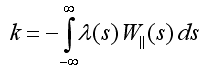 8
[Speaker Notes: In this picture obtained for the rectangular shape it is evident the saturation of the loss factor for high value of LW. In this case a good  simulation can be obtained with LW=35. These structures (indefinite rectangular shape or cylindrical shape) not are the best for the program. A good structure is in example a step in which the simulation are already very good for LW=15.]
Copper’s Thickness
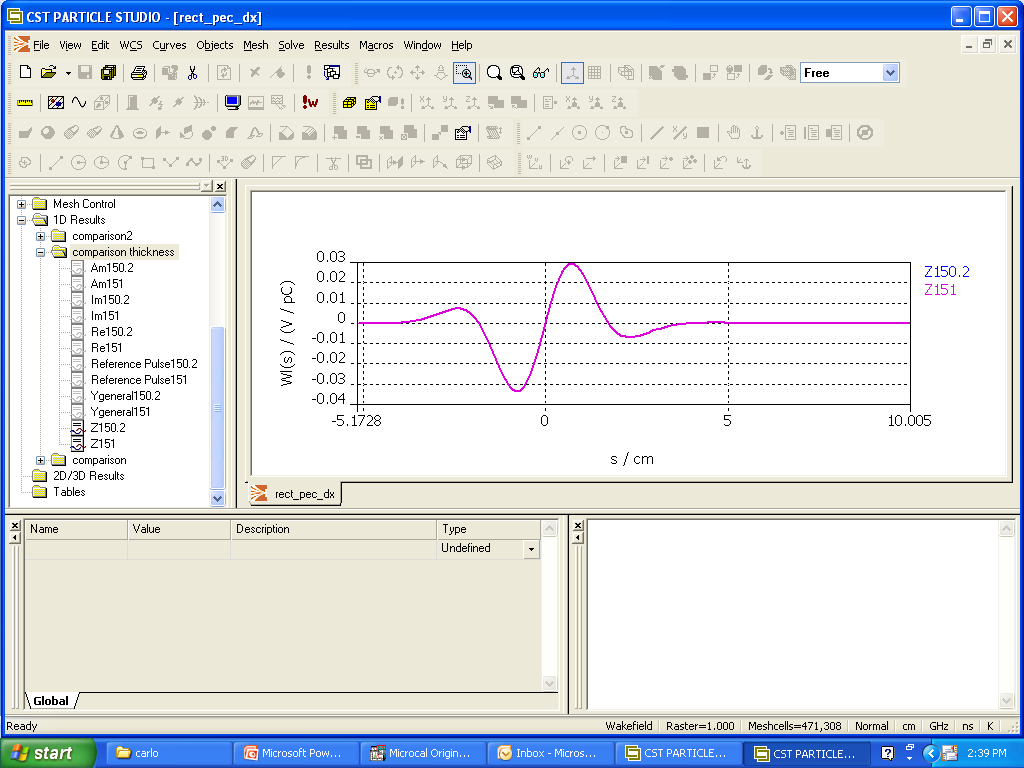 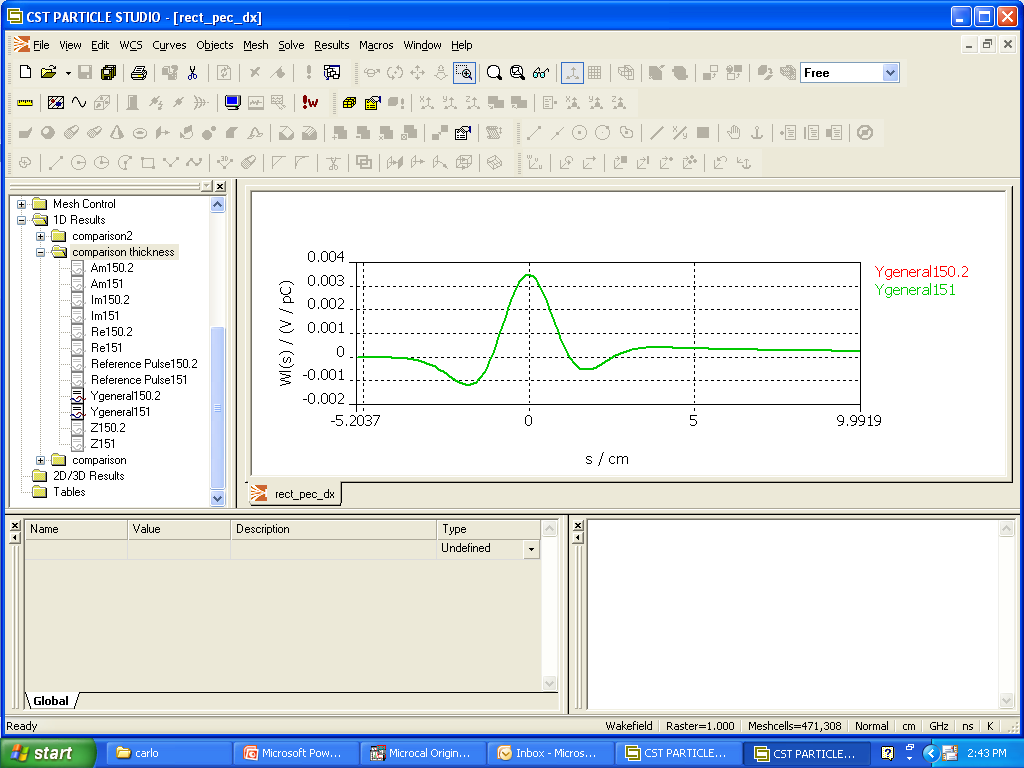 9
[Speaker Notes: For the verification of the correct meshing and simulation of the structures we have increased the thickness of the Copper. Changing the thickness of the Copper nothing must change because the penetration factor delta is very small respect to the thicknesses of Copper. In fact we show for example for the rectangular shape the transverse and longitudinal wakes do not change for two different values of thickness (0.2 and 1).  In both plots, the two curves are indistinguishable because they are superimposed.]
Overview
Wakefield Solver Overview

Wake loss factor K

Detuning and driving terms of the transverse wake (Elias)

Simulation time
10
Detuning and driving terms of the transverse wake (Elias)
simulated	         	      calculated		simulated
y
y
x
x
y
y
simulated	            calculated		simulated
x
x
11
[Speaker Notes: Following the approach of Elias illustrated in the previous meeting for the time domain analysis and valid for simulation I have separated the detuning and the driving terms for the transverse wake in cylindrical and rectangular shape with the geometric parameters previously shown.]
Rectangular Shape
12
13
[Speaker Notes: We show an zoom]
14
15
16
Cylindrical shape
17
[Speaker Notes: Using the same procedure for the cylindrical shape we have obtained the following results.]
Overview
Wakefield Solver Overview

Wake loss factor K

Detuning and driving terms of the transverse wake (Elias)

Simulation time
18
Simulation time
19
Non linear term
Linear term
[Speaker Notes: One can see from the picture that the simulation time is a nonlinear function with the mesh number. 
The big difference of the time of simulations from the linear trend can be explained considering that it is necessary to compute the electromagnetic fields step by step through time by the so called ”Leap Frog” updating scheme. It is proven, that this method remains stable if the step width for the integration does not exceed a known limit. This value of the maximum usable time step is directly related to the minimum mesh step width used in the discretization of the structure. So, The denser the chosen grid, the smaller the usable time step width and so the time of the simulations increases. 
This curve can be calculated with just two passes with the following formula where K is the nonlinear constant that depends on the geometry and can be calculated as the ratio of these point and tsim1 is this point.]
Non linear term
Linear term
LW=lines of  the mesh per wavelength
20
[Speaker Notes: The formula is true when the change of the mesh lines per wavelenght (LW) in each simulation is constant. 

Therefore for the estimation of the time of the simulations on a particular structure it is necessary to simulate the geometry with a small number of mesh (tsim1). Later it is necessary to fix a step of LW (mesh lines per wavelenght) and to simulate again the structure increasing the LW of a single step (tsim2). Now it is possible to calculate K and therefore tsimn.]
21
[Speaker Notes: So, show the curve calculated with this formula. We have a good agreement between the theoretic and the effective time of the simulation.]